ЗУБИ
ЗУБИ
Зуби – 
кісткові утворення в
ротовій порожнині, 
які використовуються 
для розкушування і 
пережовування їжі.
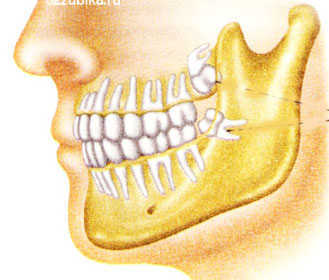 ЗУБИ
У  дорослої людини 32 зуби: два різці, одне ікло, два премоляри і три моляри з кожної сторони кожної щелепи. Всього: 
8 різців;
4 ікла;
8 малих корінних;
12 великих корінних.
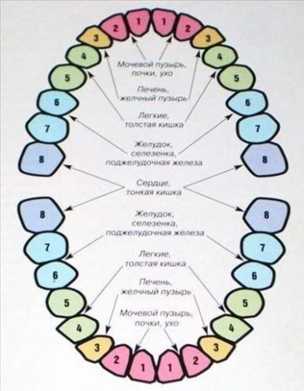 ЗУБИ
Зуби ссавців мають корені, укріплені в 
кістці щелепи.  Шийка                                              
зуба знаходиться в ясні,                                             
а покрита емаллю
верхня частина                                      
знаходиться над ним.
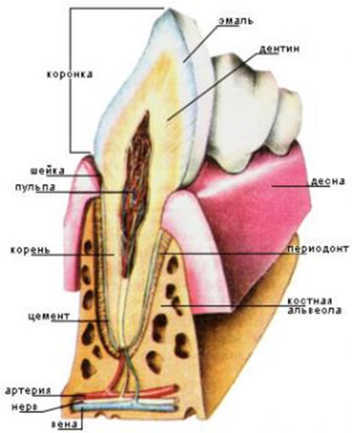 ЗУБИ
Зуб складається з емалевого покриття (затверділих відкладень кальцію), дентину (товстого                       кісткоподібного шару) і                                      внутрішньої порожнини,                                  яка містить пульпу, де                                     знаходяться нерви і                            кровоносні                                        судини.
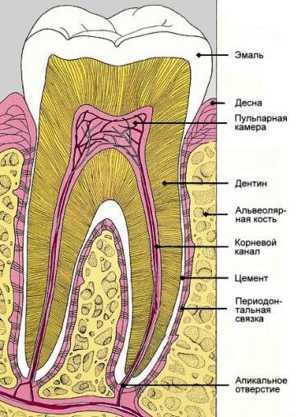 Будова зуба
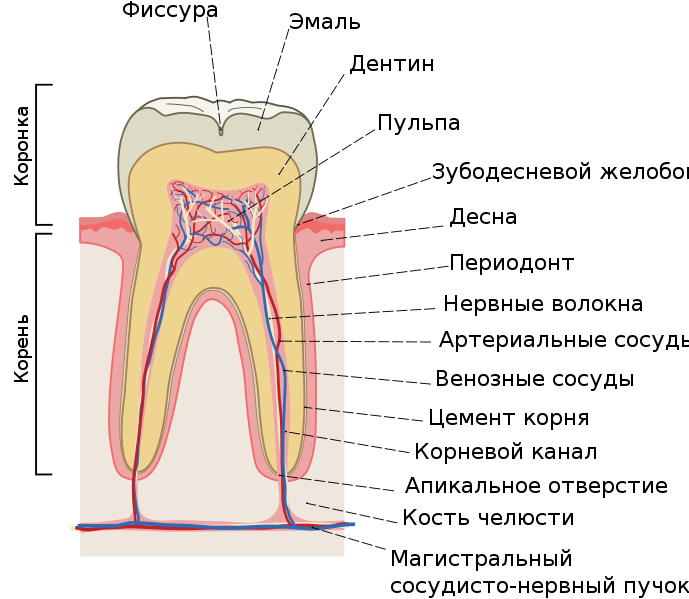 функції зубів
Різці - передні зуби, які прорізуються у дітей першими і слугують для захоплення і розрізання їжі.
Ікла - конусоподібні зуби, які слугують для розривання і утримання їжі.
Премоляри (передкорінні або малі корінні) та
моляри (великі корінні) - зуби, які слугують для перетирання їжі та мають по три корені на верхній щелепі і два корені на нижній.
Гігієна порожнини рота
Гігієна порожними рота є засобом попе-
редження карієсу зубів, пародонтозу, 
неприємного запаху з рота та інших 
стоматологічних                                                
захворювань. Вона      
включає в себе як 
щоденне чищення так і
професійну профілактику.
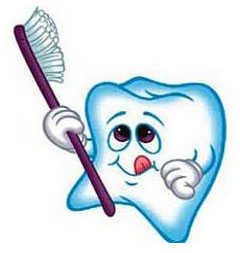 Не забувайте чистити зуби!
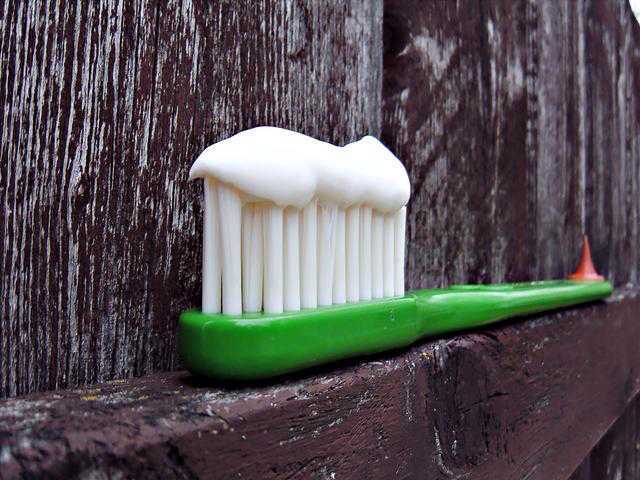 Красивих і щасливих усмішок вам!!
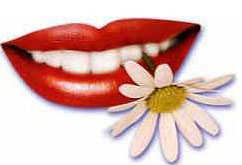